Robi à la ferme
Vous souvenez-vous de notre ami Robi …?
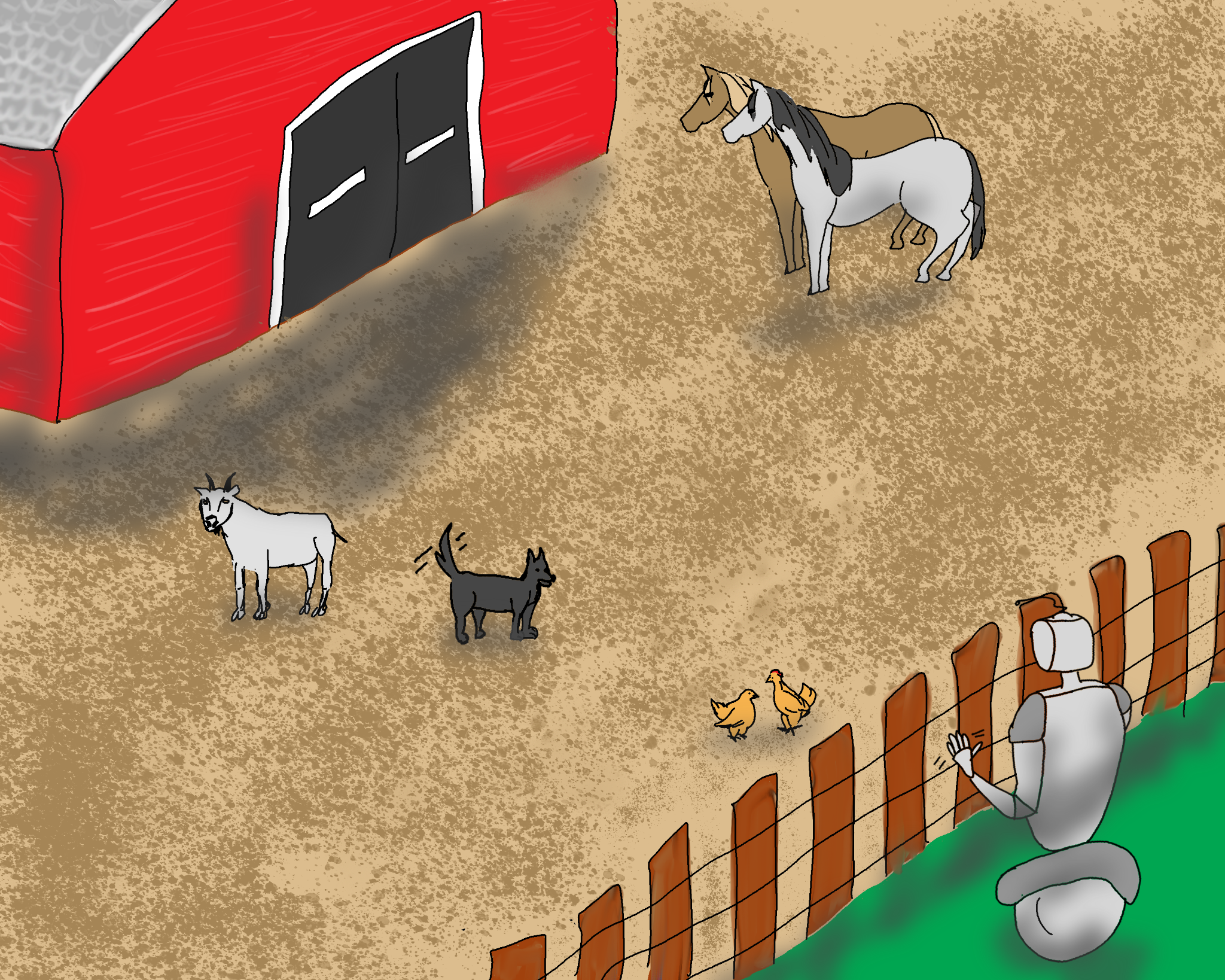 Aujourd’hui Robi part rendre visite aux animaux de la ferme proche de chez lui !
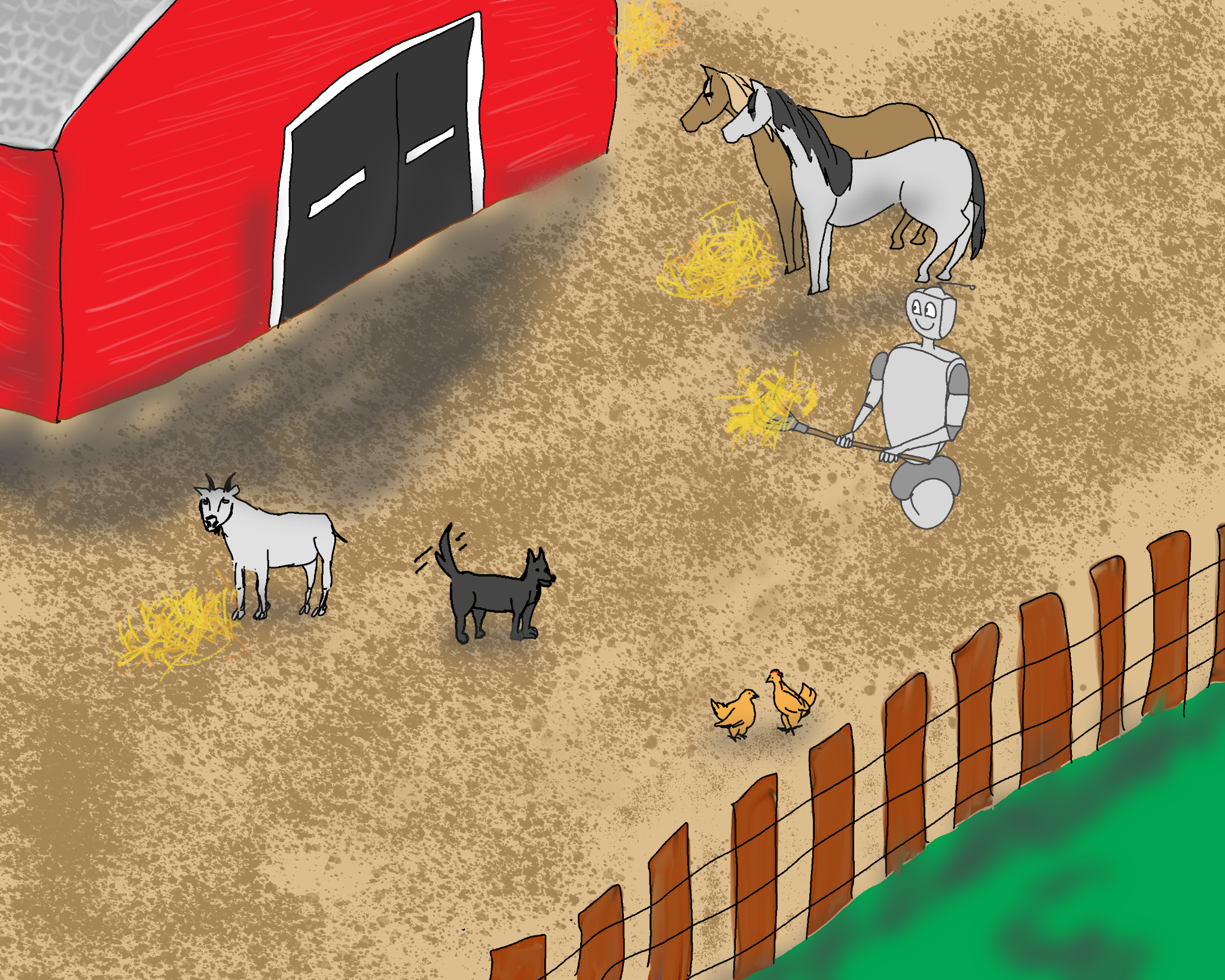 Il profite de sa visite pour aider le fermier en donnant à manger aux animaux.  
Il passe devant un gros tas de foin, se disant qu’il y en a assez pour tout le monde, il en donne aux poules, au cheval, aux chèvres et au chien. Puis il part discuter avec le fermier.
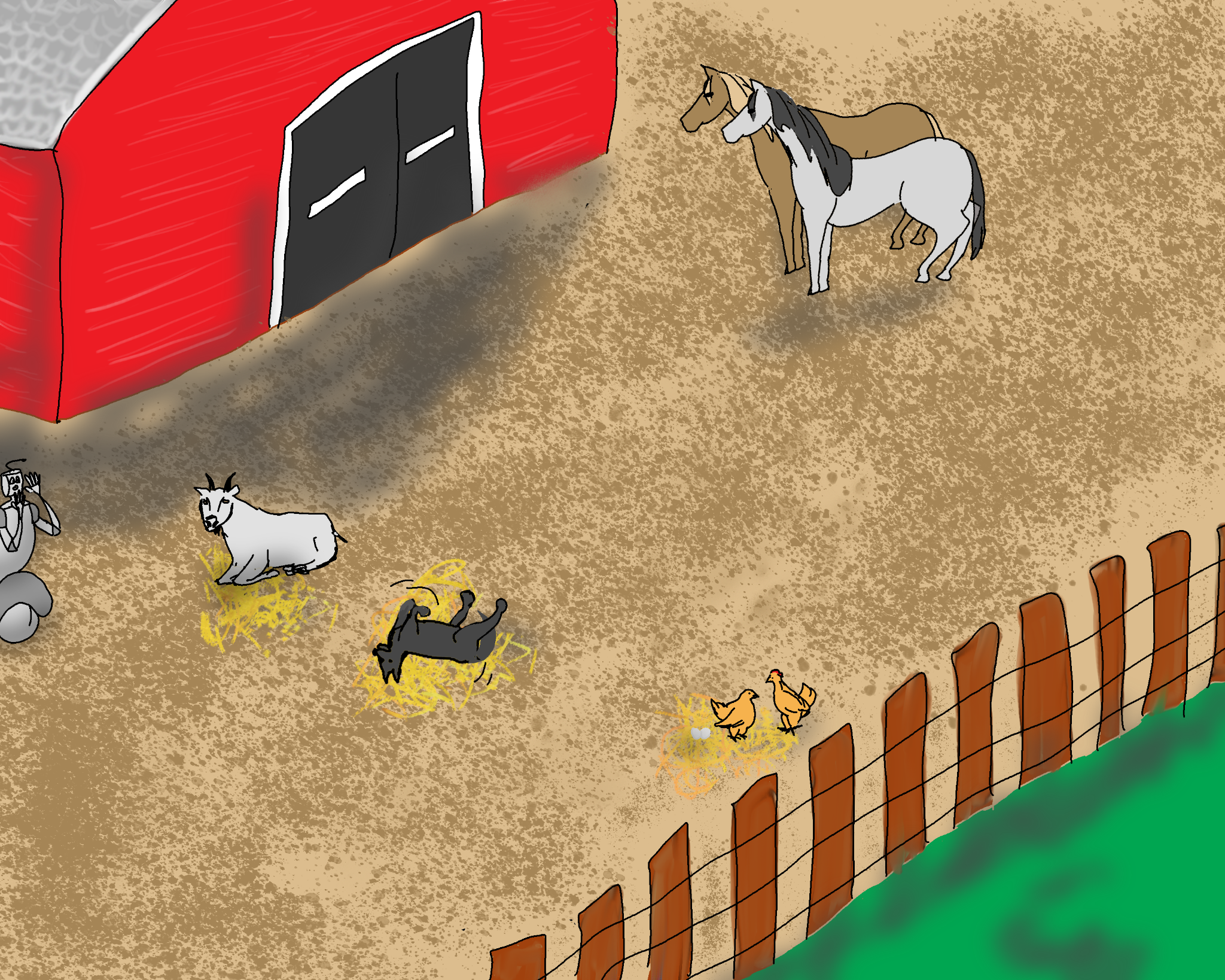 Quelques heures plus tard, il revient voir les animaux et s’aperçoit que seul le cheval a mangé le foin, les poules ont installé leur nid et ont pondu à l’intérieur, tout comme les chèvres et le chien qu’il retrouve allongés dedans ! Tous font la grimace car ils ont faim !!
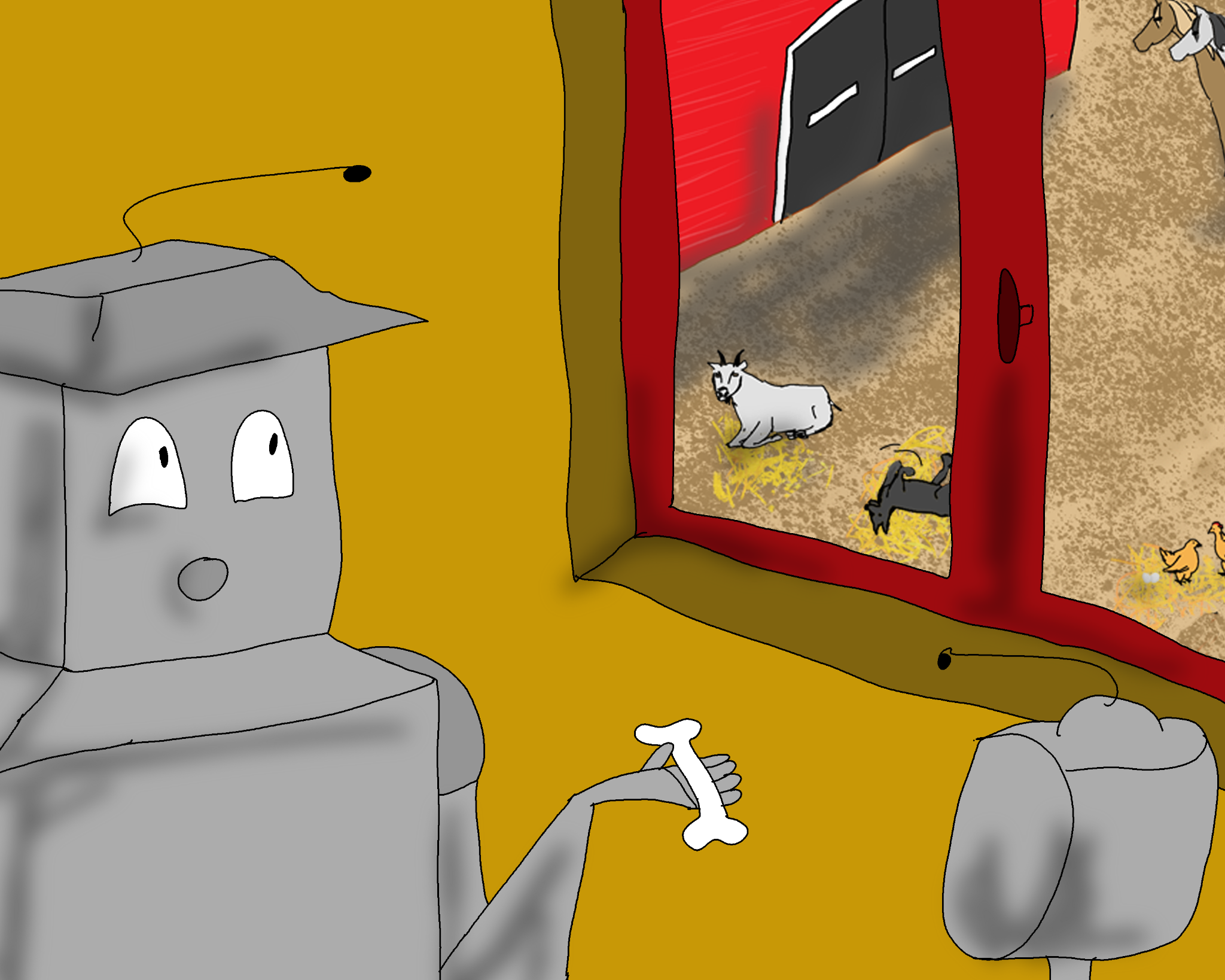 Il va alors voir le fermier et se rend compte de son erreur : il n’a pas changé de nourriture entre chaque animal ! Aucun ne mange la même chose !
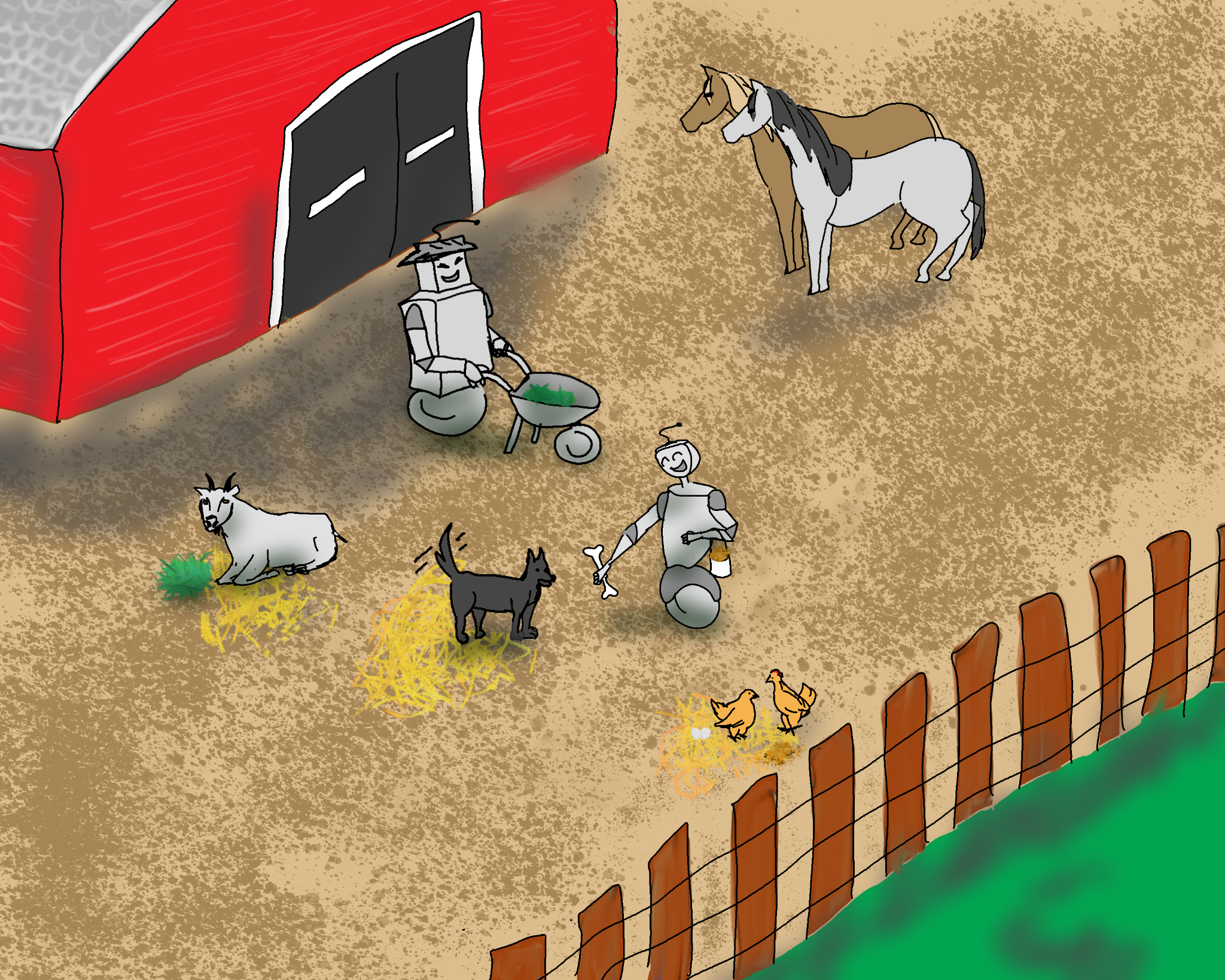 Aidé cette fois par le fermier, il s'empresse de rectifier cela en donnant du grain aux poules, de l’herbe aux chèvres et un bel os pour le chien.
Par l’association




Co-auteurs : 
Angélique Deluy
Amandine Delcroix
Isabelle Malet
Camille Roullet

Illustrations : 
Roselyne Chauvin



Ce(tte) œuvre est mise à disposition selon les termes de 
la Licence Creative Commons Attribution - Pas d’Utilisation Commerciale - Partage dans les Mêmes Conditions 4.0 International
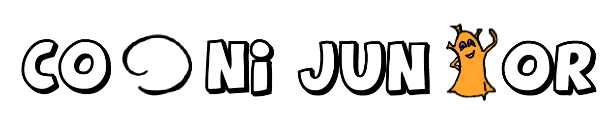 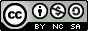